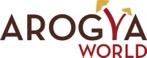 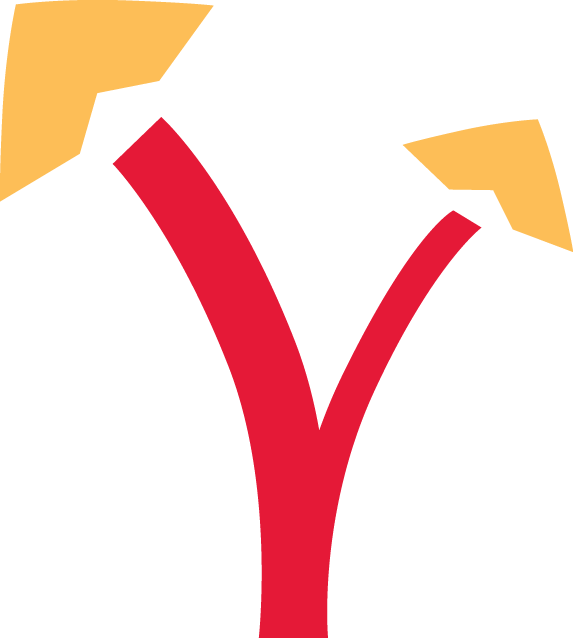 CHANGING THE COURSEOF CHRONIC DISEASE…One Community at a Time
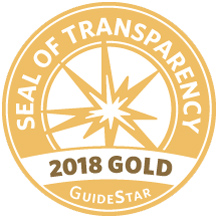 Arogya in Sanskrit means good health. More literally to live a life without disease.
Chronic non-communicable diseases called NCDs, include heart diseases, cancer, diabetes and chronic lung diseases
THE PROBLEM: NCDs AMONG THE TOP 
HEALTH & DEVELOPMENT CRISES OF THE CENTURY
Deaths in the world
66%
Of these, 80% are in developing countries
80%
Global economic impact  is staggering ~$47 trillion by 2030.  Of this, mental health impact is $17 trillion.
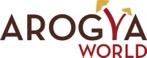 THE PROBLEM
NCD’s* among top health and development challenges of the century
2 out of 3 deaths in the world due to NCDs, 80% in developing countries
Global Burden of Disease Report says  Unhealthy Eating is the cause of most deaths globally
- >20% of population in India has one chronic disease; 10% have more than one
-  50% population dies from chronic diseases- 70 million live with diabetes. Diabetes kills 1 million Indians/yr (IDF)- In metros like Chennai, 75% are either diabetic or pre-diabetic 
- Indians get diabetes 10 years earlier than in the West- 2/3 India’s 1 billion plus people < 35 years old = alarming public health crisis over next 20 yrs
Alarming Disease Burden in India
Devastating Economic Impact
$47 
trillion
- The World Economic Forum estimates staggering impact:Cumulative economic output loss from NCDs (including mental health) in 20 yrs =
- Serious developmental hurdle says International Diabetes Federation: 25% of a poor Indian family’s income spent on care for one person with diabetes.
- Arogya’s 10,000 women’s survey confirms:                     - 25% women spend 25% of household income on NCDs.                     - Shockingly, 7% say they spend 50% of household income on NCDs.
*NCDs = heart disease, diabetes, cancer, chronic lung diseases
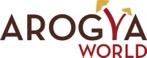 THE SOLUTION: PREVENTION!
Compelling Clinical Proof Exists that NCDs Can Be Prevented
According to WHO, a healthy diet, exercise and avoiding tobacco can prevent:
Premature 
Heart Disease
Type II 
Diabetes
Cancers
40%
80%
8o%
Landmark Clinical Trial - Diabetes Prevention Program (DPP): 
	- 30 min physical activity/ day + low-fat diet reduced chance of getting     diabetes by 58%, (Metformin: 31%)
	- 3,234 high-risk adults in the US. (NEJM, Feb 7 2002)
	- Diabetes prevention with lifestyle changes sustained for 10 yrs (The Lancet – 2009) 
      - Also confirmed in Indian studies
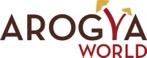 WHAT DISTINGUISHES AROGYA’s WORK
Arogya’s Doorstep Health Model for NCD Prevention in India 
     – a viable solution to a huge societal problem

Population Level Impact.  

All our programs are free to the consumer.  

Science-based work.  Evidence based advocacy

Having shown proof of concept, now in scale-up mode 

Increasing reach with credible Partners 

Bringing our India Approaches to US healthcare
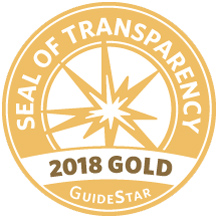 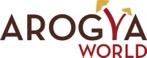 WE COULDN’T DO OUR WORK WITHOUT 
PARTNERS AND SUPPORTERS
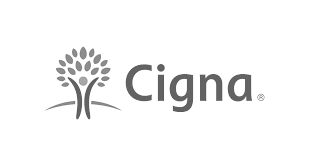 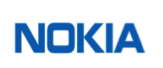 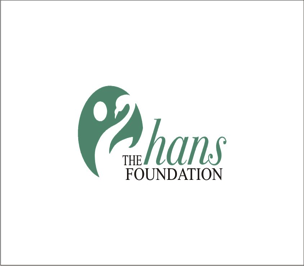 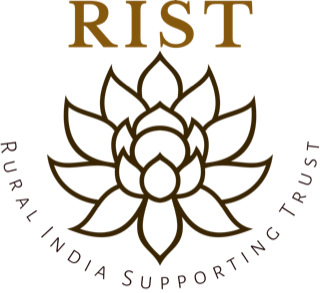 Donors in Chicago
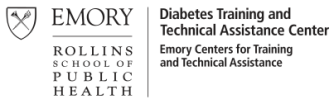 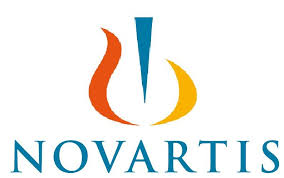 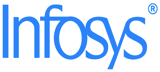 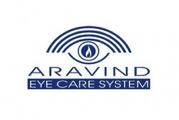 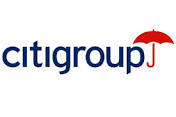 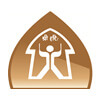 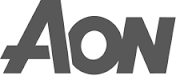 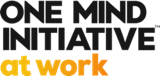 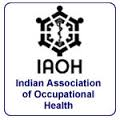 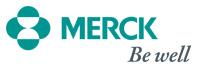 Jamnalal Bajaj Foundation
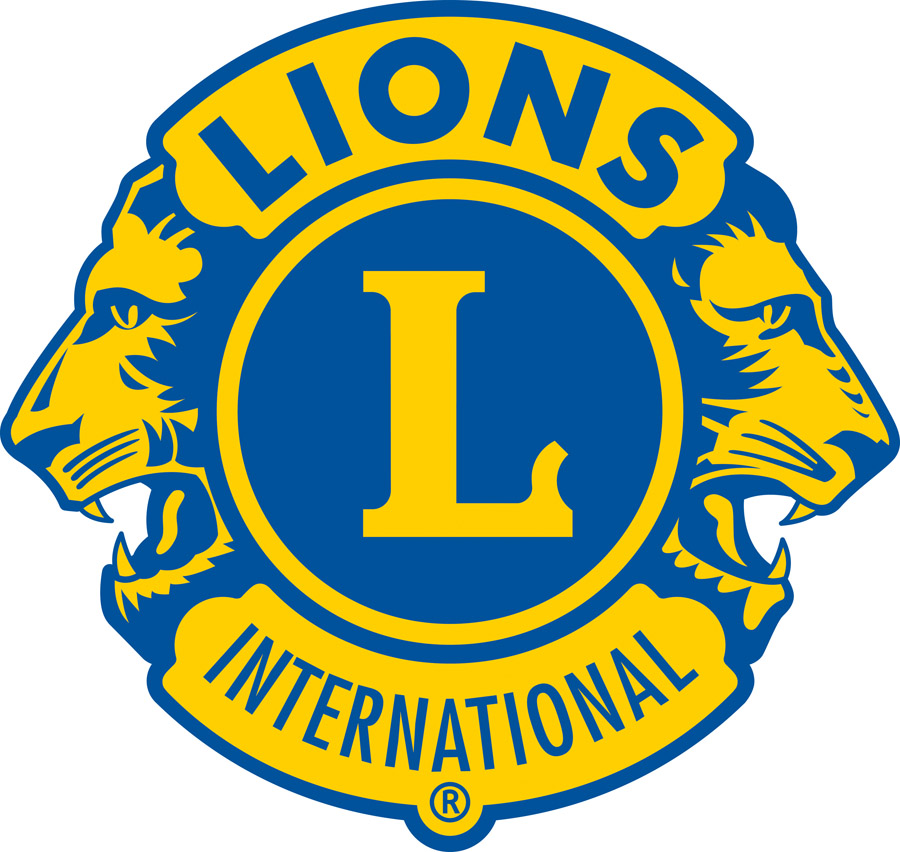 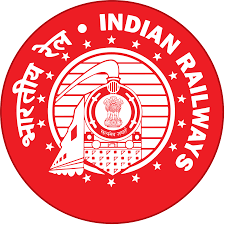 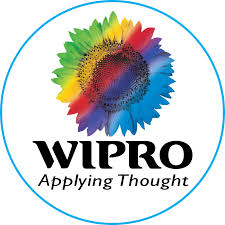 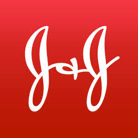 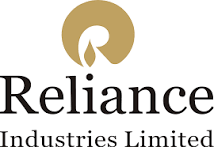 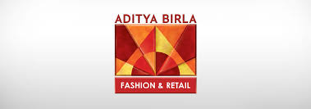 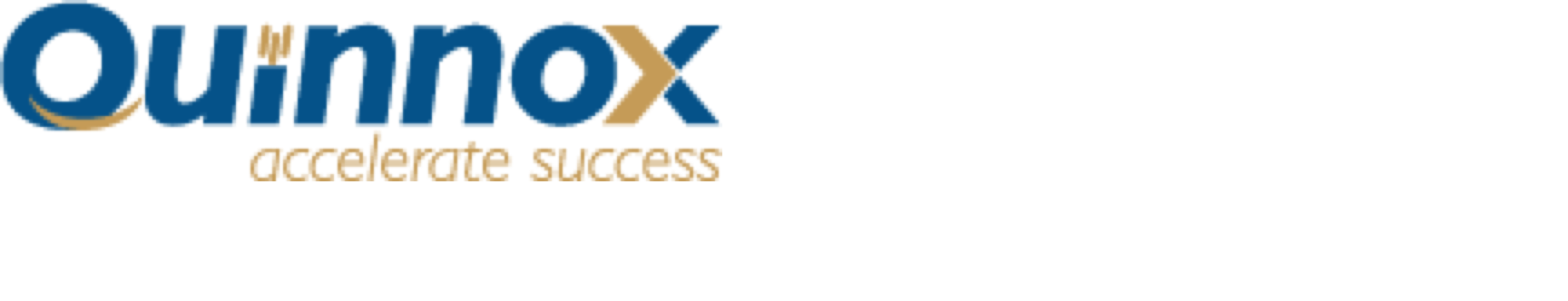 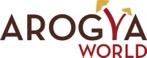 OUR DOORSTEP HEALTH MODEL in INDIA
TAKING PREVENTION TO WHERE PEOPLE LIVE, LEARN & WORK
School
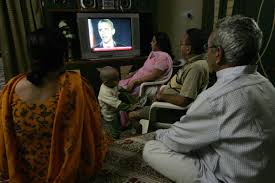 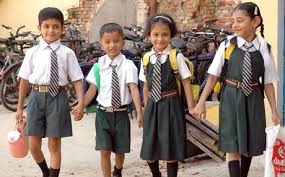 Home
HEALTHY SCHOOLS
Work
mDiabetes
MyThali
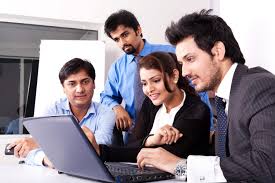 myArogya
We have programs for different life stages to reinforce the message
Healthy Workplace
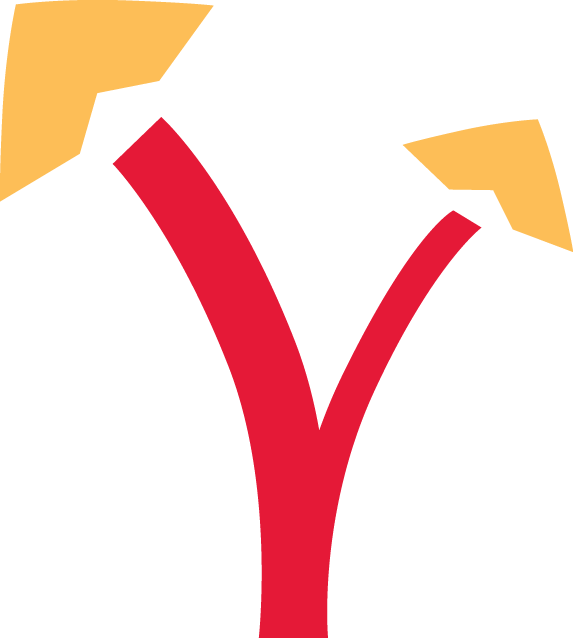 OUR PROGRAMS 
ARE THOUGHTFULLY DESIGNED
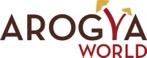 COMPELLING SCHOOL PROGRAM MATERIALS = 15% IMPACT
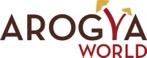 MyThali – EMPOWERING WOMEN
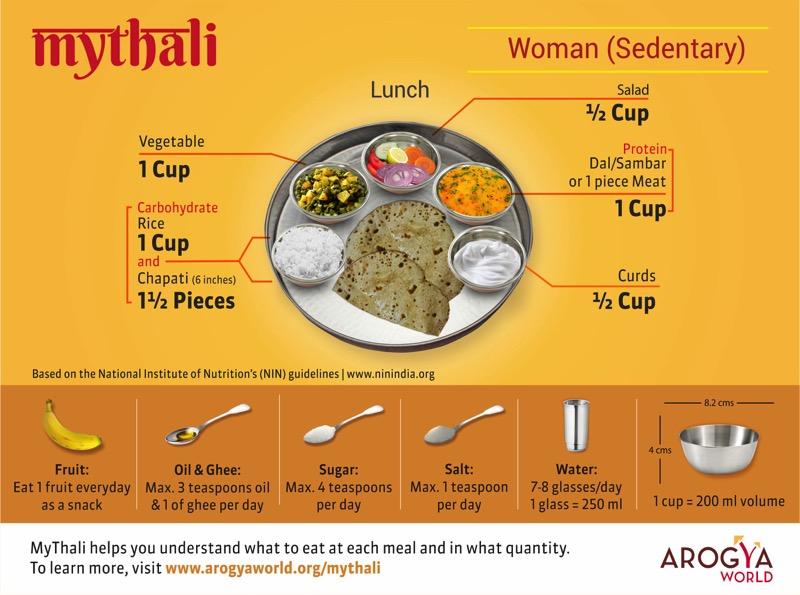 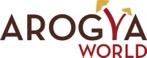 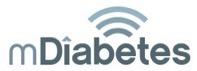 = 20% IMPACT
A groundbreaking one-million-person diabetes awareness and prevention mHealth program in India.  A Completed 2011 CGI Commitment to Action.
Our Partners
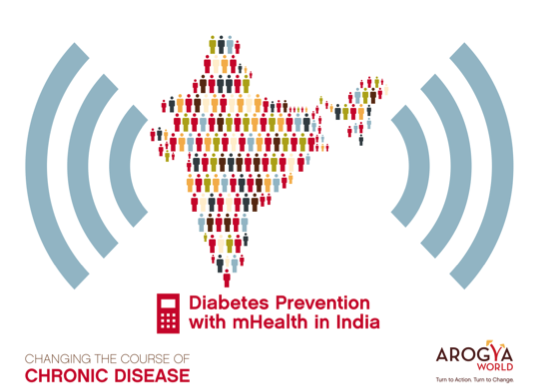 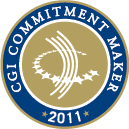 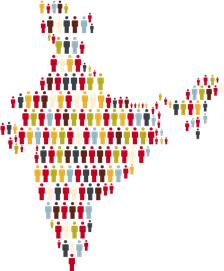 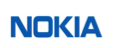 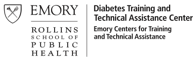 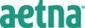 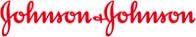 Behavior Change Task Force
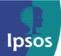 Text Messages in 12 languages sent to 1 million from all over India who opted in, 
twice a week for 6 months.
HEALTHY WORKPLACE PROGRAM
131 companies (over 6 years),  3 million employees
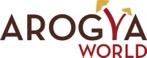 Lifestyle Change program
MyThali
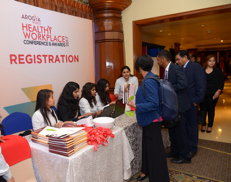 Your Kids
Hall of Fame 
Workplace Health  Champions.  
Excellence in health
Fully committed to reporting on metrics
Improvements in health data
Platinum 

Track metrics. Estimate ROI from workplace wellness
Gold
Recognition at Annual
Healthy Workplace  Conference and Award Event
Assessment 
Rigorous, direct, transparent 
in-person assessment
Silver
Bronze
Ban tobacco use
Encourage healthy eating
Increase physical activity
Improve work-life balance
Leadership endorsement
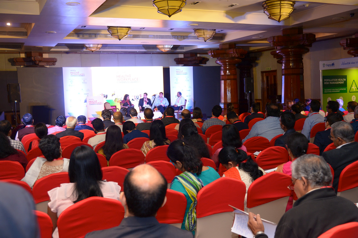 Pre-Accreditation 
Companies review criteria and apply
1-4 YEARS
Arogya’s Healthy Living Communications Package will drive Employee Engagement
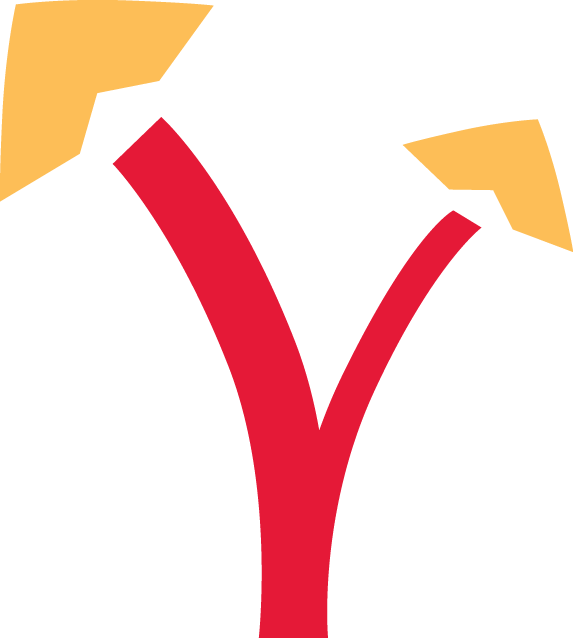 DO OUR INDIA PROGRAMS WORK?
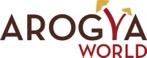 RESULTS FROM SCHOOLS PILOT (2011-2013) AWARENESS INCREASED
Delhi – 2263 students from 6 schools (3 government, 3 private) 
Partner: Hriday 
Awareness Increased  
23.7% more students understood that unhealthy eating habits can put you at risk for diabetes, and 
12.2% more students learned that being overweight can increase the future risk for diabetes.
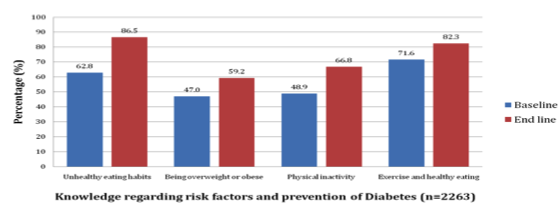 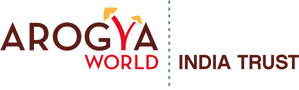 RESULTS FROM DELHI PILOT – 2EXCITING BEHAVIOR CHANGE
Daily intake of vegetables increased from 61.2% to 76.9% over the two-year program
More kids moved - 52.6 % vs 34.9 % reported going outside and playing with friends 
Children consistently reported choosing healthier foods: 
      more students (75.4% vs 65.7%) chose fruit chaat over alu tikki.
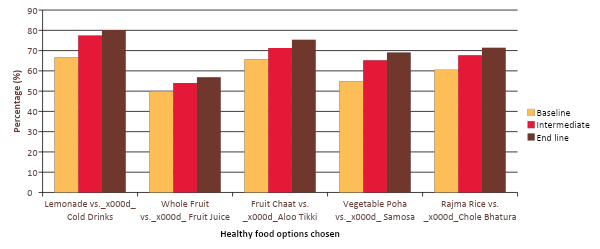 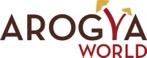 JMIR Aug 2016* mDiabetes RESULTS SIGNIFICANT PUBLIC HEALTH IMPACT
299/611 experimentals improved health behaviors
185/635 controls improved health behaviors

* http://www.jmir.org/2016/8/e207/
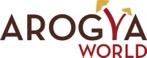 PLATINUM HEALTHY WORKPLACES
Promising health trends from 2018 Platinum companies mirror the previous Platinum data trends:
The 7 Platinum companies of 2018, over the previous two years, showed:
 
28% reduction in smoking or tobacco use
48% increase in employees who exercise regularly 
25% reduction in those who had difficulty sleeping
30% reduction in stress 
17% increase in those that completed health risk assessments.  
3.9% reduction in average recorded blood pressure and
> 14% reduction in triglycerides
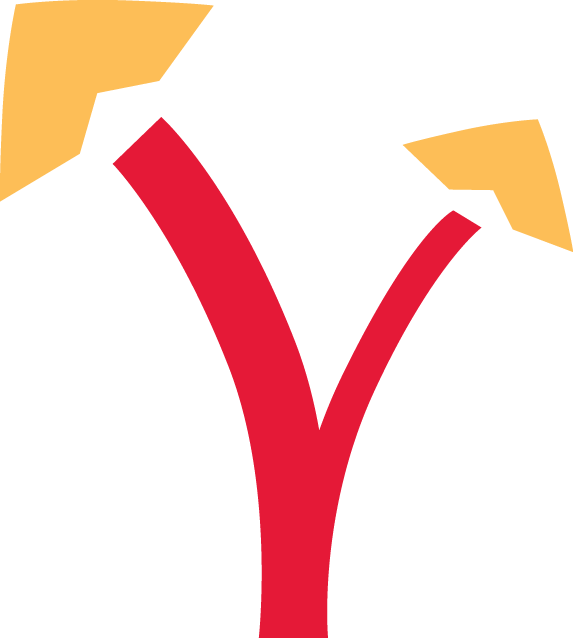 WHAT HAVE WE ACHIEVED TO DATE?
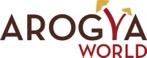 WE HAVE REACH into 5 million, IMPACT 500,000
School
Healthy Schools
Reach 500,000 kids  
15% impact
Home
mDiabetes
Reach 1.7 million
20% impact +
Healthy Workplace
>130 companies, 
3 million employees
33 Platinum companies
6 annual HW Conf 
Advancing physical + mental health
Work
mDiabetes US
small Study in Chicago
myArogya
Arogya NCD Prevention
Content
MyThali
45 workplaces
Danone Protein Week
Consumer Promotion
Evidence Based Advocacy – 10,000 women’s Study (UN Side events).  Salt Summit.
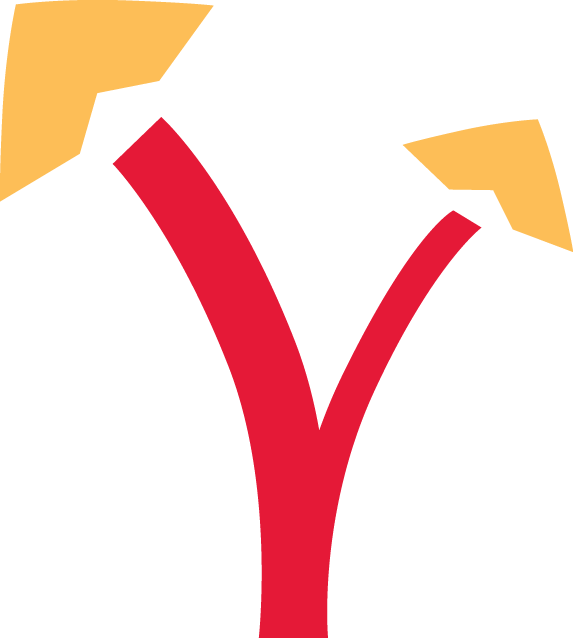 MOVING FORWARD
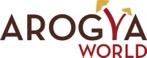 WHERE ARE WE GOING?
GOAL: HELP 1 MILLION improve their health by 2020
Reach to date = 5 million; 500,000 have improved their health
     By the end of 2020, we will educate total 10 million people
     By the end of 2022, when India will be 75, we will educate 22 million

2018 	     2020                  2022
4 m             10 m                 22 million

Having shown proof of concept, we are now 
     AGGRESSIVELY SCALING UP! 
Going deeper to make greater impact 	
Leverage our US and India reach; expand to 
     Middle East and Mexico
Raise our profile 
And at what cost?
	50 cents/person to educate to date
	(average costs across all our initiatives)
	$5-6/person to make impact 
	20 cents / person to educate going forward
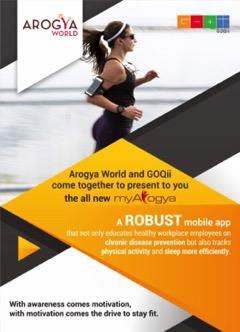 EVIDENCE - BASED ADVOCACY
WE ASKED 10,000 WOMEN ABOUT IMPACT OF NCDs
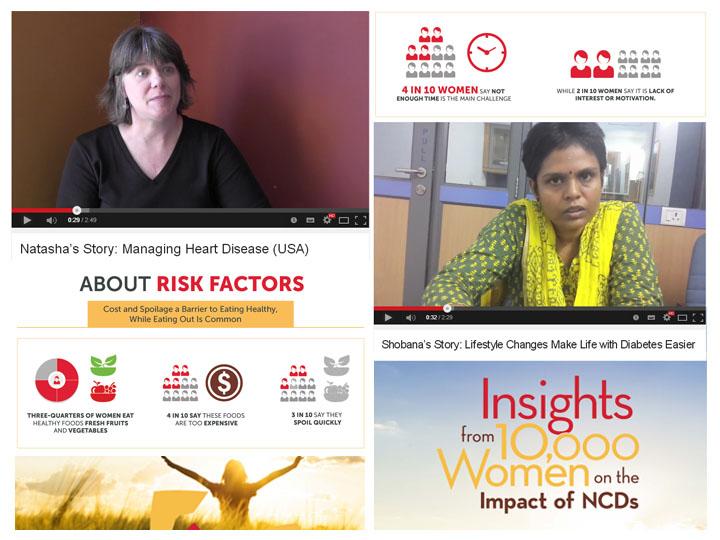 GRASSROOTS DATA SCREAM FOR UHC 
25% SPEND 25% INCOME ON NCDs
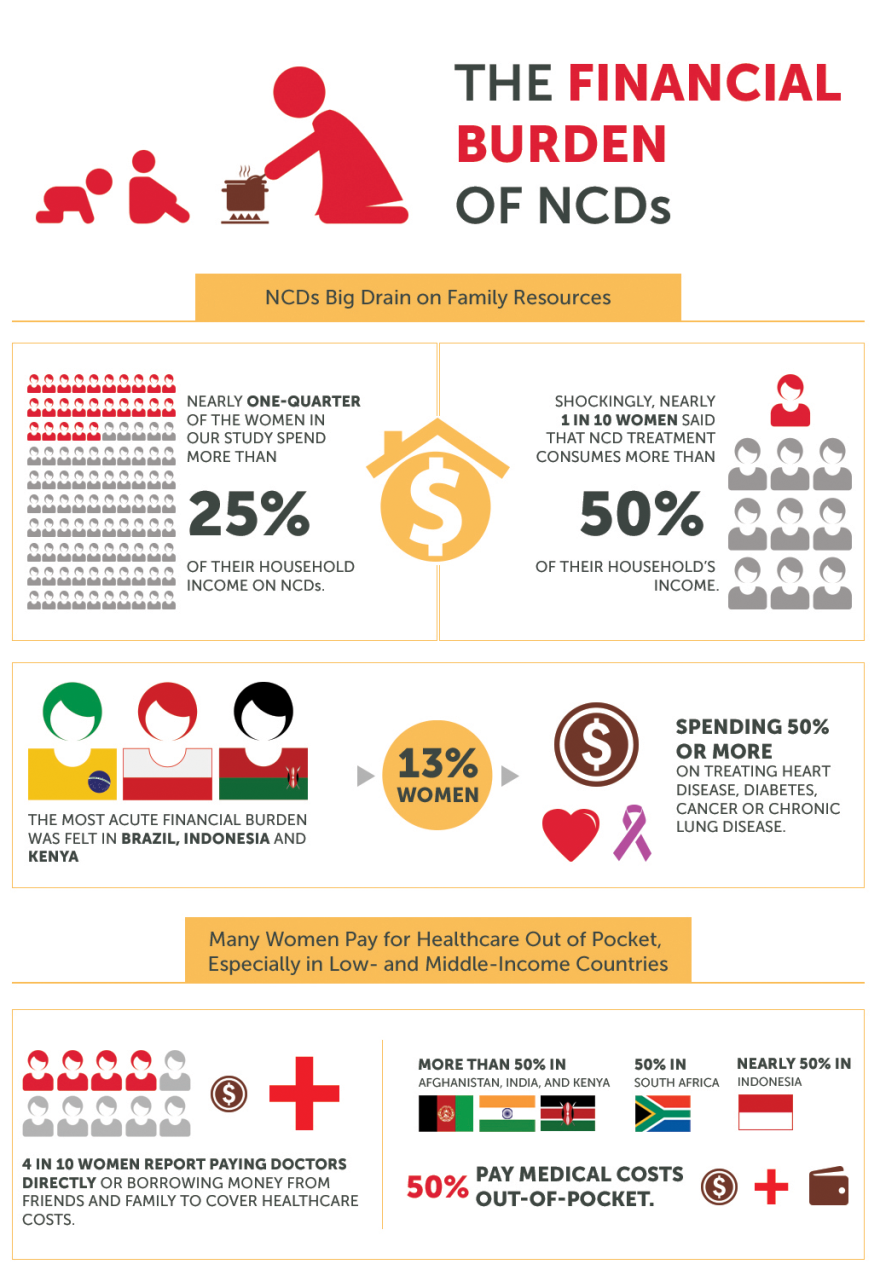 50% PROVIDE CARE FOR NCDs - UNPAID WORK 
MUST BE ADDRESSED IN A POST-2015 WORLD
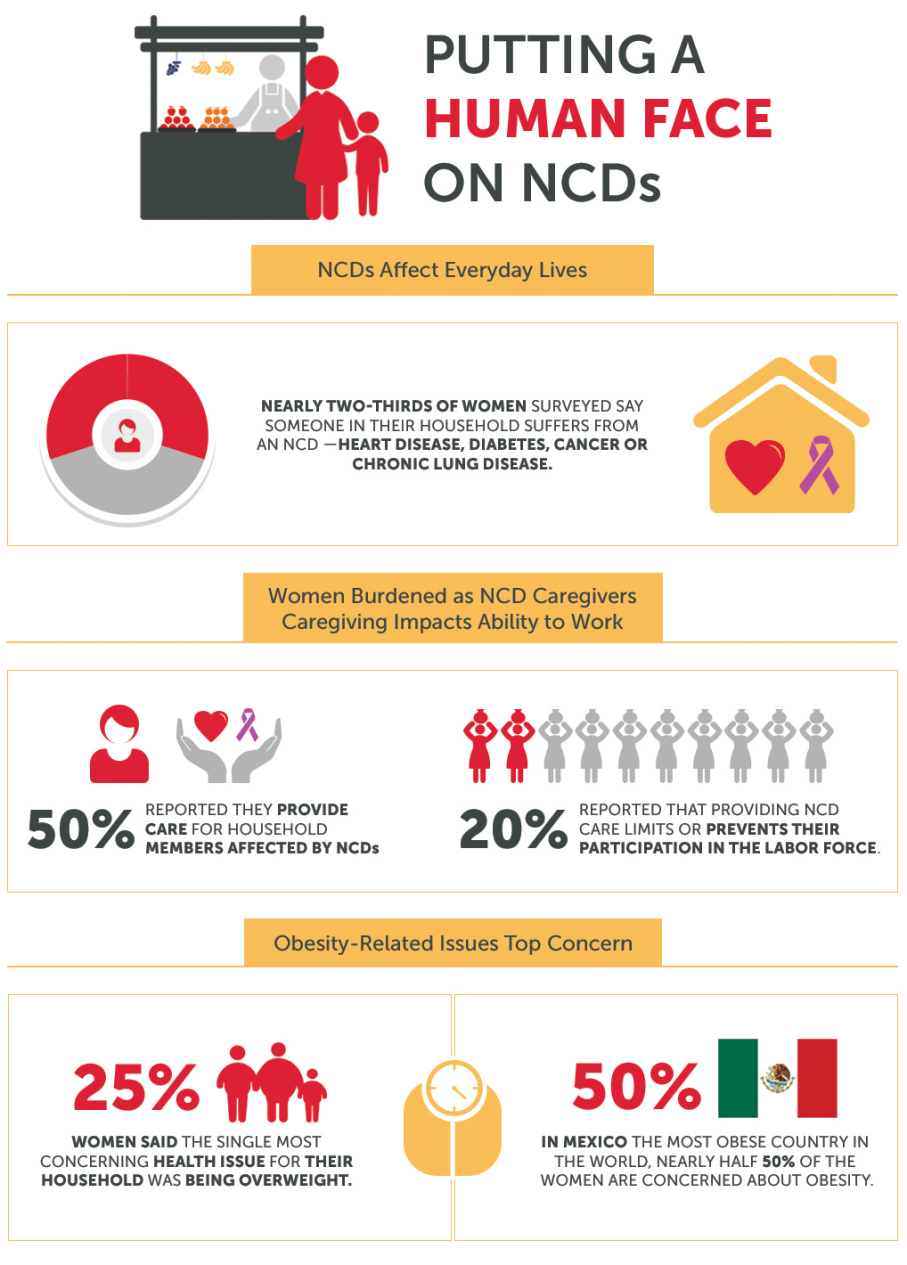